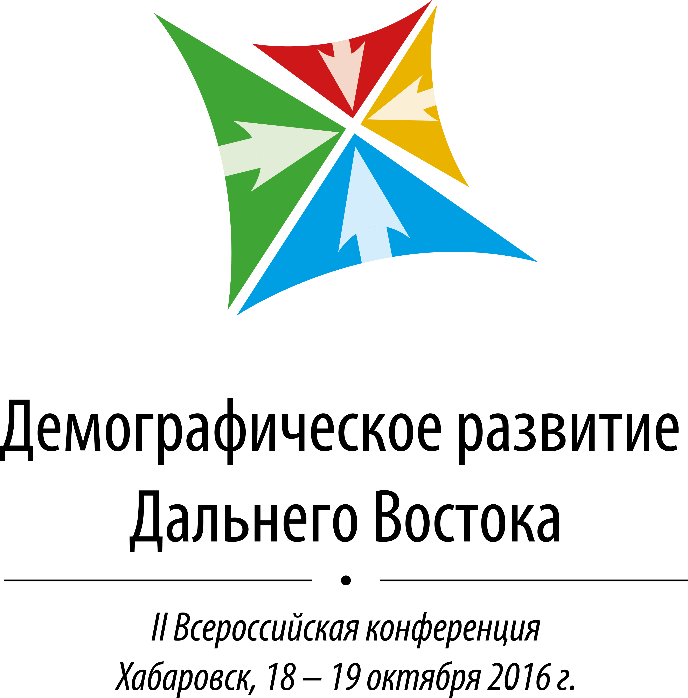 СЕРТИФИКАТ
здоровья молодой семьи
обладателем сертификата является
СЕМЬЯ __________________
регистрация брака ________20___г. № ______
Сертификат дает право молодоженам в течение 6-ти месяцев со дня регистрации брака на бесплатное обследование состояния репродуктивной системы организма  согласно приложению (является неотъемлемой частью сертификата)
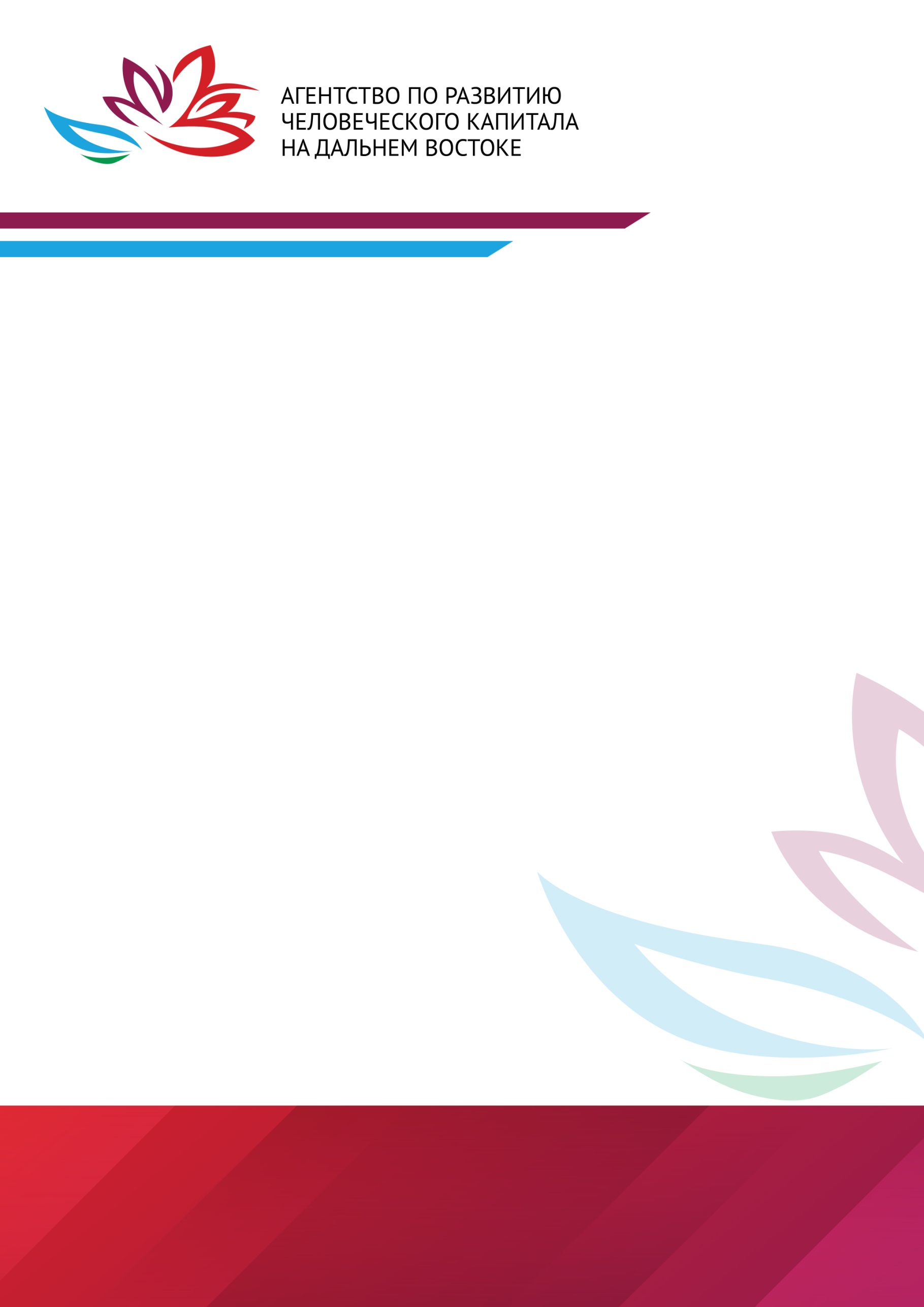 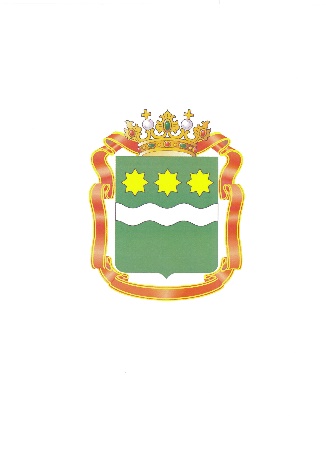 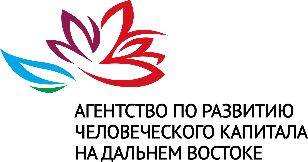 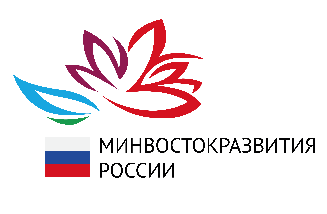 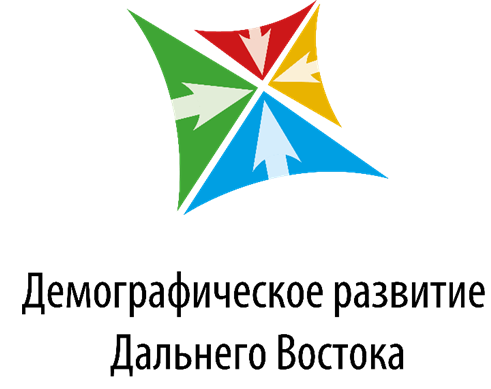 Памятка
о проведении консультаций врачей специалистов и медицинского обследования семейной пары 
 
1.  Посещение семейной парой психолога кабинета здоровья молодой семьи осуществляется после предварительного звонка в регистратуру.
Телефон для записи в регистратуру: 8 (8888) 888888.
2. При принятии решения семейной парой начала подготовки к беременности или проведения программы контрацепции, психолог направляет семейную пару на консультацию к врачам акушеру-гинекологу и урологу поликлиники _________________________.
3. Врачом акушером-гинекологом и врачом урологом после проведенного скринингового обследования для семейной пары создается индивидуальный алгоритм подготовки к беременности или программы контрацепции.
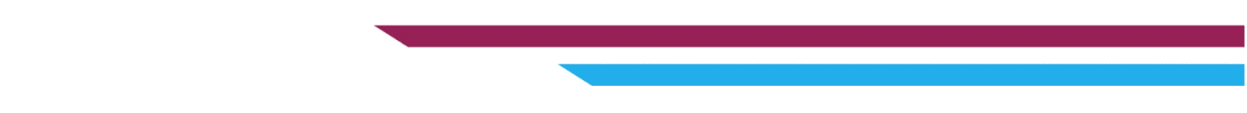 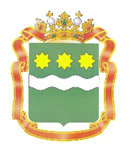 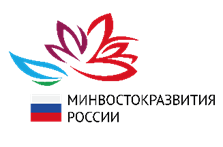 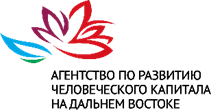